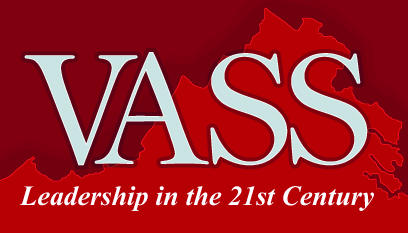 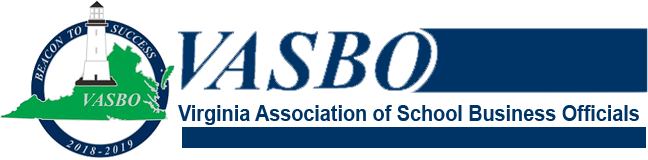 HOW TO TALK TO YOUR LEGISLATORS ABOUT YOUR DIVISION’S FUNDING CHALLENGES
[Speaker Notes: GOOD AFTERNOON

YOU HAVE HEARD A LOT TODAY ABOUT THE BUDGET.  MY RESPONSIBILITY IS TO PROVIDE YOU WITH SOME IDEAS ABOUT HOW TO INFLUENCE YOUR LEGISLATORS REGARDING STATE FUNDING TO PUBLIC EDUCATION.  IN ORDER TO DO THAT, WE WILL REVIEW SOME OF THE KEY ACTIONS THAT PUT US IN THIS SITUATION.

PLEASE STOP ME AT ANY TIME TO ASK QUESTIONS]
STATE BUDGET INCREASECHANGE IN TOTAL BASIC AID2008/2009 to 2018/2019
[Speaker Notes: STRUGGLED WITH HOW TO START THIS PRESENTATION

DECIDED THIS WAS THE BEST START…AND PERHAPS THIS IS AS FAR AS I NEED TO GO TO SHOW WHAT HAS HAPPENED TO PUBLIC SCHOOLS IN VIRGINIA IN THE PAST 11 YEARS

ON THE LEFT IS THE TOTAL STATE OPERATING BUDGET FOR 2008-2009 AND THEN 2018-2019.

ON THE RIGHT YOU SEE THE BASIC AID TOTAL FOR ALL SCHOOL DIVISIONS IN VIRGINIA FOR THE SAME YEARS.  

VERY SIMPLY, THE STATE BUDGET HAS INCREASED ALMOST 54% SINCE THE 0809 FY AND THE PAYMENTS TO BASIC AID HAVE DECREASED IN THE SAME PERIOD BY 3.34%.   SHOULD I JUST STOP NOW AND TAKE QUESTIONS?  

THERE ARE MANY OTHER THINGS THAT HAVE HAPPENED IN THOSE 10 YEARS, BUT BASIC AID INCLUDES STATE SHARE OF PAYMENTS FOR FUNDED TEACHERS, ADMINISTRATORS, GUIDANCE, LIBRARIANS AND OTHER SUPPORT POSITIONS.]
STATE BUDGET INCREASECHANGE IN TOTAL BASIC AID2009/2010 to 2019/2020
[Speaker Notes: JUST TO BE SURE I AM FAIR….THIS SHOWS THE CHANGE FROM 0910 TO 1920 (PROJECTED)  

BUT PLEASE NOTICE THAT THE TOTAL BASIC AID IN 0910 IS OVER 300 MILLION LESS THAN 0809…MANY THINGS CAUSED THAT, BUT THE POINT IS THAT THE TOTAL STATE BUDGET HAS GROWN AT A RATHER RAPIDE RATE (NOT REALLY…JUST OVER 5% PER YEAR), BUT PUBLIC SCHOOL FUNDING HAS NOT.

MY JOB TODAY IS TO ASSIST YOU IN LETTING YOUR GENERAL ASSEMBLY MEMBERS KNOW WHAT HAS HAPPENED AND WHY THEY NEED TO MAKE SOME MAJOR CHANGES IN THE CALCULATION METHODOLOGY. 

THIS IS NOT GOING TO BE EASY.]
ROADBLOCKS
Complicated nature of State Funding
 Difficult to understand and presents a challenge to the public and members of the General Assembly
Complacency of public school leaders and local government leaders
Length of time since the cuts were made
Political issues with funding restoration (not enough $$, need to have legislator support for other issues)
[Speaker Notes: HERE ARE SOME MAJOR ROADBLOCKS…

FIRST, THE STATE FUNDING METHODOLOGY IS HARD TO UNDERSTAND AND VERY COMPLICATED       CHECK OUT KENT DICKEY’S PRESENTATION TO THE STATE BOARD EACH BIENNIUM FOUND UNDER THE STATE BOARD MEETING AGENDAS.

PARENTS CERTAINLY DO NOT KNOW WHAT TO SAY TO COMPLAIN, AND EVEN MEMBERS OF THE GENERAL ASSEMBLY NOT CLOSE TO THE BUDGET PROCESS ARE NOT AWARE OF THE DETAILS.

MY OPINION IS THAT PUBLIC SCHOOL LEADERS (BOARDS AND ADMIN) AND THE LOCAL GOVERNMENTS NEED TO UNDERSTAND AND COMPLAIN MORE.   SHORTAGE OF FUNDING FROM THE STATE PUTS MORE PRESSURE ON THE LOCAL GOVERNMENT TO MAKE UP THE $$

IT HAS BEEN A LONG TIME SINCE THE MAJOR CUTS WERE MADE AND PERHAPS MANY OF YOU WERE NOT EVEN IN POSITIONS TO KNOW.
AND, OF COURSE, THERE ARE MANY POLITICAL ISSUES TO DEAL WITH (NOT ENOUGH $$, NEED TO HAVE LEGISLATOR SUPPORT FOR OTHER ISSUES)]
WORKING WITH LEGISLATORS
Form Coalitions (VASS, VASBO, VASPA, VSBA, VEA, PTA, VACO, etc.)
Present Facts Clearly
Make Personal Connections/Build Relationships
Identify Key Policy-Makers
Specify What Needs to be Done
[Speaker Notes: SO WHAT DO WE DO….
I HAVE ASKED LEGISLATORS WHAT MAKES A DIFFERENCE….HERE IS THE SUMMARY OF WHAT THEY SAY
FORM COALITIONS…SCHOOL DIVISIONS, LOCAL GOVERNMENTS, ORGANIZATIONS LIKE VASS, VASBO, VSBA, PTA, VACO
PRESENT FACTUAL INFORMATION AS CLEARLY AS POSSIBLE

MAKE PERSONAL CONNECTIONS WITH LEGISLATORS, BUILD RELATIONSHIPS….

IDENTIFY KEY POLICY-MAKERS AND DISCUSS THE SITUATION WITH THEM

SPECIFY WHAT NEEDS TO BE DONE…
FOR THE MOST FLEXIBILITY, MAKING SUPPORT POSITION BE CALCULATED USING THE PREVAILING COST METHODOLOGY WOULD PROVE THE BEST OPTION
SALARY INCREASES ARE COSTLY 
LOTTERY HAS HELPED, BUT ONLY 40% OF MONEY COMES TO SCHOOL DIVISIONS]
WORKING WITH LEGISLATORS
Utilize the Media
Editorials
Press Conferences
Interviews
Utilize Parents and Community Supporters
Work With VASS, VASBO, VSBA
Lobbying During the Session
Consider Court Action???
[Speaker Notes: OTHER IDEAS THAT MAY NOT BE SUGGESTIONS FROM LEGISLATORS

I HAVE NO LOVE FOR THE MEDIA, BUT THEY ARE IN CONTROL OF WHAT THE PUBLIC SEES AND HEARS….SO, IF YOU HAVE THE OPPORTUNITY AND IF YOU HAVE A POSITIVE RELATIONSHIP WITH ANY MEDIA PERSONS…USE IT TO GET OUR STORY OUT.  THEY HAVE DONE SO IN THE PAST, AND I DO BELIEVE THE RESTORATION OF 40% OF LOTTERY MONEY  WAS ASSISTED BY THE CONSTANT MEDIA ATTENTION.

USE YOUR PARENTS AND COMMUNITY SUPPORTERS.  PRESENT SIMPLE FACTUAL INFORMATION

VASS, VSBA AND VACO ARE GREAT RESOURCES TO BE USED TO PROVIDE ACCUATE DATA

VISITING RICHMOND AND MAKING PERSONAL CONTACT WITH YOUR LEGISLATOR DOES HELP, BUT USE THE TIME WISELY AND REPORT FACTUAL INFORMATION TO HIM/HER

FINALLY, WE HAVE GONE 10 YEARS WITH LIMITED SUCCESS, SO THERE HAVE BEEN DISCUSSIONS OF COURT ACTION….THIS IS WHAT WAS DONE IN THE 1980’S WHICH LEAD TO THE JLARC STUDIES]
STATE FUNDING REDUCTIONS SINCE FY 09-10
Support Cap						754,000,000
Construction Grants					  55,000,000
Health Care Contribution				269,000,000
Eliminate SOQ Funding for Various Expenditures		244,000,000
Include $0 Values in Calculation				  79,000,000
K-3 Class Size Cut					  36,000,000
Bus Replacement Cycle (12 Yr. to 15 Yr.)		  19,000,000
Inflation Update (some has been restored)		109,000,000
Cost Of Competing for N. Va. Support Positions		  28,000,000
Increase Federal Deduct Percentage			  34,000,000


BIENNIAL TOTAL	$1,627,000,000
[Speaker Notes: THIS IS A SLIDE YOU MAY HAVE SEEN IN THE PAST…..THESE ARE THE REVENUE REDUCTIONS THAT HAVE CREATED OUR PROBLEMS.
AS YOU CAN SEE, THE SUPPORT CAP (LOCATED IN OUR BASIC AID) IS THE LARGEST REDUCTION AND WAS PRESENTED TO MEMBERS OF THE GENERAL ASSEMBLY AS SIMPLY REDUCING ADMINISTRATORS…NOT TRUE….MANY OTHER POSITIONS.

MANY OF THESE STILL EXIST…THE ONE I OFTEN USE AS AN EXAMPLE IS THE BUS REPLACEMENT SCHEDULE…CHANGED FROM 12 TO 15   POOF.

SOME OF YOU IN HIGH POVERTY DIVISIONS SHOULD BE VERY CONCERNED ABOUT THE FEDERAL DEDUCT INCREASE IN PERCENTAGE…IT HIT YOU MORE THAN ANYONE.]
WHY WERE THE CUTS MADE?BUDGET SHORTFALL
Approximately $1.659 billion for FY 2009
Stimulus fund from ARRA (federal) eased some of the impact
Nationwide problem
Public education was hit hard by the state cuts in many states
[Speaker Notes: THERE WAS A BUDGET SHORTFALL IN 09…ABOUT 1.659 BILLION, BUT WHY DID SO MUCH HAVE TO COME FROM PUBLIC EDUCATION
STIMULUS DOLLARS DELAYED THE IMPACT..
THIS WAS A NATIONWIDE PROBLEM AND IT IS AMAZING TO SEE HOW MANY STATES ADJUSTED USING THE SAME METHODS….VIRGINIA INCLUDED]
WHY WERE THE CUTS MADE?COST OF RE-BENCHMARKING
1/7/2019
10
[Speaker Notes: SO WHY ELSE  WERE THE CUTS MADE TO PUBLIC EDUCATION?

THERE WAS  A FINANCIAL CRISIS…..AND REVENUES HAD TO DECREASE…

BUT, THIS IS A PERSONAL OPINION THAT CANNOT BE VERIFIED BY FACTUAL INFORMATION, BUT THE CONTINUING INCREASE IN THE REBENCHMARKING HAD BEEN A CONCERN AT THE STATE.  

0608 BIENNIUM THE INCREASE WAS $1.5 BILLION

IN THE 08-10 BIENNIUM, IT WAS $1.1 BILLION

DRIVEN PRIMARILY BY SALARY INCREASES AND INCREASES DRIVEN BY PREVAILING COST METHODOLGIES SUCH AS SUPPORT POSITION CALCULATION….
PERHAPS SOME PERSONS SAW THE ECONOMIC DOWNTURN/RECESSION  AS AN OPPORTUNITY TO ADJUST THE METHODOLOGY APPROVED WITH THE JLARC STUDIES OF THE LATE 1980’S
YOU CAN SEE THE RESULT OF THE REDUCTIONS  TEN TIMES LESS IN 10-12]
SUPPORT CAP SAVINGS FOR STATE SINCE IMPLIMENTATION
FY10-12  4.01  (State savings $754 million)
FY 12-14 4.03   (State savings $8 million estimated)
FY 14-16 4.10   (State savings $6.1 million)
FY 16-18 4.17   (State savings $25.3 million)
FY 18-20 4.23   (State savings $18.9 million)
Shows number of SOQ funded positions per support position and the savings for the state each biennium
[Speaker Notes: NOT ONLY WAS THE SUPPORT CAP A FINANCIAL VICTORY FOR FUNDING REDUCTION, BUT IT TURNED OUT TO BE THE GIFT THAT KEPT ON GIVING.

SEE HERE THE SAVINGS FOR THE STATE EACH BIENNIUM BASED ON THE CAP RATIO….IT INCREASES EVERY YEAR.

THIS IS OVER AND ABOVE THE ORIGINAL 754 MILLION ESTIMATE

EVERY NUMBER WAS TAKEN FROM THE PRESENTATION MADE TO THE STATE BOARD BY THE VDOE STAFF EXCEPT FOR THE 12-14 INFORMATION.  I COULD NOT FIND THAT NUMBER BUT I USED AN ESTIMATE.]
STATE FUNDING LIMITATIONS
Provides for Standards of Quality (SOQ) positions and other elements of Basic Aid, Categorical and Lottery Funded Revenue
Basic Aid is made up of many other financial calculations, including SOQ positions, Transportation costs, Health Insurance, and Support Positions
[Speaker Notes: ON TOP OF THE SPECIFIC REDUCTIONS, WE ALL SHOULD RECOGNIZE THE LIMITATIONS THAT STATE FUNDING HAD EVEN BEFORE THE REDUCTIONS WERE MADE 

MOST EVERY SCHOOL DIVISION (PROBABLY ALL) PROVIDES MORE STAFF THAN WHAT IS FUNDED BY THE STANDARDS OF QUALITY

2008-2009 WAS NOT THE IDEAL FUNDING SYSTEM…LET THAT BE CLEAR, BUT IT IS OUR BASE USED TO COMPARE

THERE ARE MANY OTHER ELEMENTS OF THE BASIC AID FORMULA THAT ARE USED TO CALCULATE OUR REVENUE…WE CERTAINLY CANNOT GET INTO ALL OF THAT HERE]
STATE FUNDING LIMITATIONS
Defined by JLARC Commissions of 1980’s and 2001
Recommendations from State Board of Education 
Approval by General Assembly in State Budget Is Required to Change
Funding Provides for Meeting “Minimum Standards”
[Speaker Notes: THE BASIS OF THESE CALCULATIONS CAME FROM THE JLARC COMMISSIONS OF THE 1980’S AND THE REVISIONS IN 2001

THE STATE BOARD HAS RECOMMENDED CHANGES IN THE PAST, BUT ALL CHANGES HAVE TO BE APPROVED BY THE GENERAL ASSEMBLY IN THE STATE BUDGET

LET’S NEVER FORGET THAT THE FUNDING FROM THE STATE IS BASED ON “MINIMUM STANDARDS”   

I DON’T THINK WE WANT TO TELL OUR STUDENTS, PARENTS, STAFF, AND COMMUNITY THAT OUR DIVISIONS PROVIDE FOR MINIMU STANDARDS

THAT IS WHY OUR LOCALITIES PROVIDE MUCH MORE THAN REQUIRED

DESPITE WHAT SOME GROUPS MAY SAY, PUBLIC SCHOOLS ARE A PRIMARY DRIVER OF ECONOMIC DEVELOPMENT]
OTHER AREAS OF CONCERN
SOQ consists of Minimum Standards
Behind the Scene “Experts” Provide Legislators with Options or Solutions
DON’T JUST SAY PUBIC EDUCATION NEEDS MORE FUNDS
SAY EXACTLY WHAT WE WANT DECISION-MAKERS TO CONSIDER
[Speaker Notes: WE CANNOT IGNORE THE IMPACT OF MINIMUM STANDARDS

KEEP IN MIND THAT MUCH OF THE BUDGET WORK IS DONE BY CERTAIN EXPERTS IN THE GOVERNOR’S OFFICE AND THE STAFF OF THE SENATE FINANCE AND HOUSE APPROPRIATIONS COMMITTEES

WE NEED TO BE ABLE TO SPECIFY TO OUR LEGISLATORS EXACTLY WHAT WE WOULD LIKE TO HAVE CHANGED AND WHY

THAT NEEDS TO BE SUBMITTED TO THE DECISION-MAKERS AND THESE “BEHIND THE SCENES” PROFESSIONALS…..HOPEFULLY THEY ARE SUPPORTERS OF PUBLIC EDUCATION, BUT RECENT EVENTS DO NOT SUGGEST SO]
WHAT SHOULD BE OUR FOCUS?
Making sure every classroom has the best teacher available
Provide appropriate (not minimal) support for classroom success
Curriculum/Instructional Materials, Training, Classroom Assistance
Facility Needs
Transportation Services
School Nutrition Services
Safe Schools	
Restore funding cuts and build on unfunded needs and loss of inflation factor accumulated since FY 10
[Speaker Notes: SO HOW DO WE ADDRESS THE ISSUE?

RIGHT NOW, AS YOU HEARD THIS AFTERNOON, THE TEACHER SHORTAGE IS A CRITICAL COMPONENT OF OUR STORY….OUR JOB…OUR PRIMARY JOB….IS TO PUT THE BEST PROFESSIONAL IN OUR CLASSROOMS

AND ALL OF THE SUPPORT COMPONENTS…MOST OF WHICH ARE THE SUPPORT POSITIONS THAT ARE NO LONGER FUNDED

LOT OF TALK ABOUT FACILITY NEEDS

SCHOOL SAFETY IS A KEY ITEM THESE DAYS…AND POSITIONS TO PROVIDE FOR THIS ARE IN THE SUPPORT AREA

INFLATION FACTORS HAVE NOT BEEN INCLUDED IN SCHOOL FUNDING SINCE THE CUTBACKS]
VIRGINIA AVERAGE TEACHER SALARYSource: VDOE
[Speaker Notes: ON THE SUBJECT OF TEACHER SALARIES….JUST A COUPLE OF QUICK SLIDES….THIS ONE SHOWS INCREASES PRIOR TO THE CUTS

THE REAL “EXPERIENCED” PERSONS IN THE ROOM CAN REMEMBER BACK IN THE 80’S THERE WERE REQUIRED STATE RAISES AS HIGH AS 10%...OF COURSE LOCALITIES HAD TO MATCH THEIR SHARE AND PAY FOR ALL NON-FUNDED SOQ AND SUPPORT POSITIONS]
VIRGINIA AVERAGE TEACHER SALARYSource: VDOE
5.2%
[Speaker Notes: TEACHER SALARIES AFTER THE REDUCTIONS…ACTUALLY THE AVERAGE WENT DOWN….

UNTIL THE 5% VRS CONTRIBUTION THAT MOST DIVISIONS PAID WAS CHANGED BY THE GENERAL ASSEMBLY, EVEN THOUGH THE LEGISLATION THAT ALLOWED DIVISIONS TO DO THIS USED THE WORD “IRREVOCABLE”….IT WAS INTERESTING TO SEE THE ACTUAL LEGISLATION WHERE THE WORD IRREVOCABLE HAD A LINE STRUCK THROUGH IT….ALSO IMPORTANT TO NOTE THAT THIS CHANGE COST THE STATE 22 TO 23 MILLION EVERY YEAR…AND LOCALITIES HAD TO PAY MORE AS WELL…IT WAS NOT A “WASH” AS IT WAS DISCRIBED

SO IF YOU LOOK AT THE INCREASES SHOWN HERE…MUCH OF IT IS ATTRIBUTABLE TO THE REQUIRED SHIFT OF THE VRS TO SALARY

DOES NOT TAKE INTO ACCOUNT LOCAL PROBLEMS (CUTS FROM LOCAL CONTRIBUTION, COMPETITION WITH OTHER LOCAL DIVISIONS)

I KNOW MONEY IS NOT THE ONLY REASON FOR THE LOSS OF TEACHER CANDIDATES AT COLLEGES AND UNIVERSITIES, BUT IT CERTAINLY IS A PRIMARY CONTRIBUTOR]
EXAMPLE OF A SPECIFIC REQUEST
Restore Prevailing Cost Methodology for Support Positions – Funds Could Be Used In Any Way
Cut for Support Positions May Be too Large to Fix in One Year
It was cut in one year
The calculation each biennium has increased the loss for school divisions
We need a strategy to use for lobbying and for promoting with the media and our constituents
[Speaker Notes: I AM CERTAINLY NOT IN A POSITION TO SUGGEST A REQUEST WE SHOULD ALL FALL BEHIND, BUT MY OPINION IS THAT THE SUPPORT CAP WILL NOT ONLY CONTINUE TO COST US, BUT IT WILL CONTINUE TO HARM OUR RE-BENCHMARKING INCREASES…..

IT IS PROBABLY TOO LARGE TO ASK FOR IN ONE BIENNIUM…ALTHOUGH WE HAD TO ABSORB THE CUT THAT WAY….

THE LOTTERY STORY WAS FAIRLY SIMPLE TO TELL…VOTERS SUPPORTED IT BECAUSE THE MONEY WAS SUPPOSED TO GO TO SCHOOLS AND IT WAS SHIFTED AWAY…

THE SUPPORT POSITION ISSUE IS MUCH MORE DIFFICULT, BUT STARTING WITH THE REDUCTION OF THE “CAP” RATIO WOULD CERTAINLY BE THE BEST ACTION]
HOW TO DETERMINE LOSSES FOR SUPPORT POSITIONS
Go to Calc Table for Your Division from VDOE Website/Memo
Click on Funded Positions  Tab on Bottom of Page
Highlight SOQ Funded Support Positions for FY 2019 and 2020
Copy the Two Spreadsheets
Paste to a Clean Excel Worksheet
Four Spreadsheets Will Appear (MAGIC)
Two Will Be for the Ratio Calculation (Same as You Copied)
Two Will Be for the Prevailing Cost Calculation that Was Used Prior to FY 2010
Dollar Difference and Number of Support Positions for Each FY and Each Calculation Will Show Your Loss – EVERY YEAR SINCE FY 10
[Speaker Notes: I STRONGLY SUGGEST YOU LOOK AT YOUR OWN LOSSES IN SUPPORT COSTS AND THERE IS AN EASY WAY TO DO IT

WHEN THE GENERAL ASSEMBLY APPROVED THE CAP, THEY INSTRUCTED THE VDOE TO CALCULATE IT USING THE CAP BUT TO CONTINUE TO CALCULATE IT USING THE PREVAILING COST METHODOLOGY..

QUITE BY ACCIDENT I DISCOVERED A WAY TO USE THE CALC TABLE TO BE ABLE TO SEE THE RESULTS OF BOTH METHODS FOR THE BIENNIUM FOR YOUR DIVISION….I WILL NOT WALK YOU THROUGH THIS BUT IF YOU FOLLOW THESE DIRECTIONS YOU WILL SEE THE IMPLACT ON YOUR DIVISIONS

IF YOU HAVE ISSUES, CONTACT ME]
OTHER STATE LEGISLATION
Many Important Topics
Suspension/Expulsion
SOL Test Revisions
Safety in our Schools
Pre-school
Other
[Speaker Notes: AS I AM ALWAYS REMINDED BY MY COLLEAGUES…THERE ARE MANY OTHER ITEMS ON THE TABLE TO BE CONSIDERED….YOU SEE THOSE HERE….AND WE CANNOT BEAT OUR LEGISLATORS OVER THE HEAD WITH THE FUNDING ITEMS AND EXPECT TO BE HEARD ON THESE

THIS HAS TO BE DONE CAREFULLY…AND WE HAVE TO EDUCATE OUR DECISION MAKERS SO THEY UNDERSTAND ALL AREAS…

HOW DO WE DO IT?]
STRATEGY OPTIONS
Compare School Division Operating Budgets 
FY 08-09 to FY 18-19
Revenue Lines for State and Local
Expenditure Lines
Contact Legislators and Key Decision-Makers
Promote the Issues With Media
Work with VASS, VSBA, VASBO, Other Divisions to Send a Consistent Message
Find Opportunities to Meet With Community/Parent Groups and Provide Clear, Concise Information
In All Instances, Emphasize the Impact of the Reductions (Staff Losses, Teacher Quality, Facility and Safety Needs, etc.)
[Speaker Notes: YOU HAVE YOUR OWN AREAS OF EXPERTISE….THESE ARE MY SUGGESTIONS REGARDING WHAT YOU CAN DO

HAVE SOMEONE COMPARE YOUR 0809 BUDGET WITH THE 1819
WHERE WERE CUTS MADE
BIG PICTURE LOOK
REVENUE GROWTH STATE VS CITY
MAKE CONTACT WITH YOUR LEGISLATORS AND KEY DECISION MAKERS
WORK WITH VASS, VSBA, OTHER DIVISIONS…OUR MESSAGE SHOULD BE CONSISTENT AND CLEARLY STATED
USE THE DATA YOU HAVE TO PROMOTE THE SITUATIONS WITH COMMUNITY AND PARENT GROUPS…..USE CLEAR CONCISE INFORMATION
EMPHASIZE WHAT WE HAVE LOST AND WHAT IT WILL MEAN FOR THE FUTURE.]
STRATEGY OPTIONS
OFFER SOLUTIONS
Restore funding for Support Positions
Perhaps Gradual Reduction of Cap Ratio
Ultimate Goal is Prevailing Cost Methodology
Would Provide Flexible Use of New Funds
No Local Contribution to Match	
Funding for FY19-20 Offers Opportunity
Funding for the Future for Public Education Could Include Virginia Income Tax Reform
None for almost 50 years?
[Speaker Notes: RESTORING FUNDING FOR SUPPORT POSITIONS PROVIDES THE MOST FLEXIBLE AND THE MOST FINANCIALLY BENEFICIAL SOLUTION
PREVAILING COST METHODOLOGY IS GOAL
NO LOCAL CONTRIBUTION…MOST IF NOT ALL DIVISIONS ARE ALREADY ABOVE FUNDED LEVELS
NEW DOLLARS FOR 1920 OFFERS OPPORTUNITY
AT SOME POINT, TAX REFORM MUST OCCUR..
CANNOT CONTINUE TO INCREASE SERVICES WITHOUT LOOKING AT TAX STRUCTURE WHICH HAS NOT CHANGED FOR OVER 50 YEARS]
QUESTIONS?
jjs924@aol.com
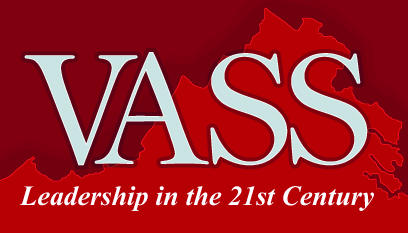 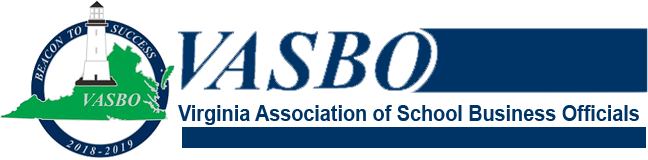